Sustainable Restaurants
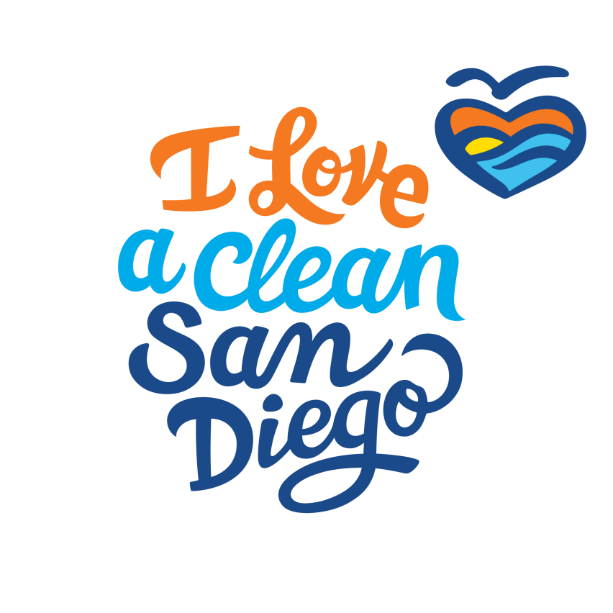 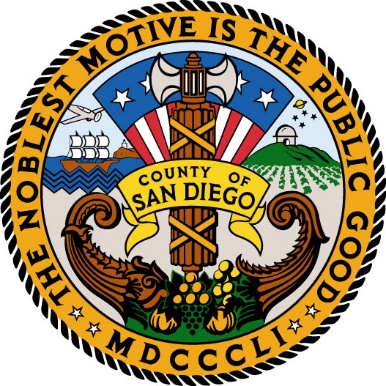 The Plastic Problem
Over 5 trillion pieces of plastic are floating in the ocean

79% of the plastic produced has ended up in landfills or the environment 

About 63 billion straws are used annually in the US
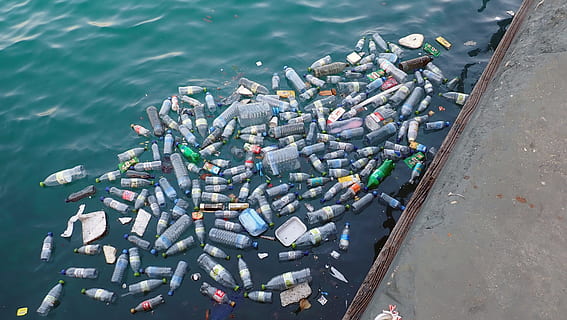 How can restaurants make a difference?
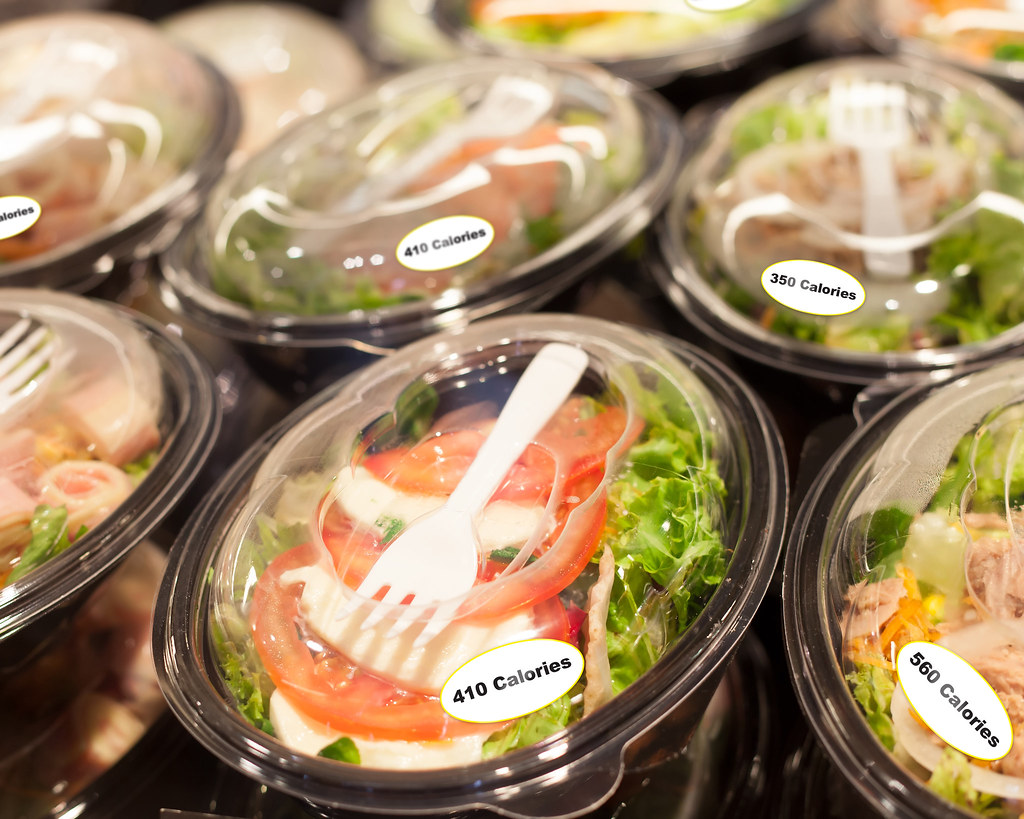 Restaurants produce a lot of plastic waste through take out containers, straws, and wrappers

Water bottles that stores and restaurants sell have little chance to be recycled (only 31% in 2015)

They also use a lot of water-about 5,800 gallons per day
Sustainable Restaurant Practices
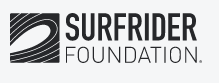 Five mandatory practices:

Use only reusable tableware when guests are dining in 

Follow proper recycling guidelines and practices

Do not use Styrofoam at all-options for take-out can be paper or aluminum based

Do not offer plastic bags or utensils with take out orders, unless requested

Do not offer straws unless requested, and then offer paper straws
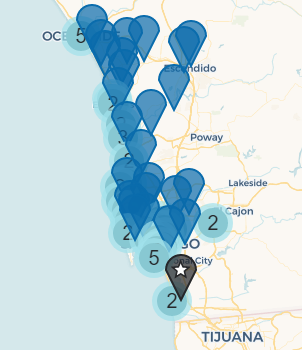 Sustainable Restaurant Practices
Optional Criteria (must select 2)

Do not sell drinks in plastic bottles

Offer discounts for people who bring in their own mugs, cups, or containers

Offer vegan and vegetarian options

Offer only Best Choice or Good Alternative seafood
Make efforts to conserve water, save energy, and mitigate pollution
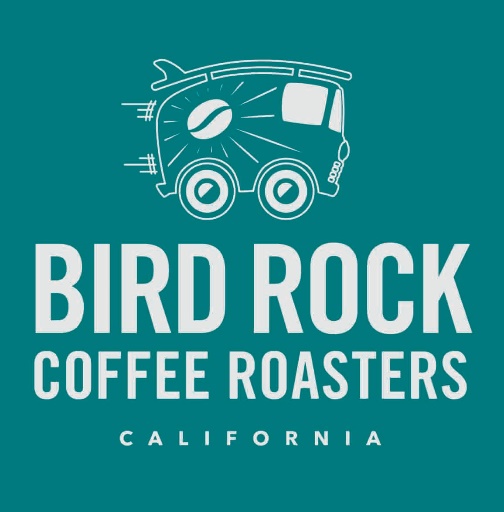 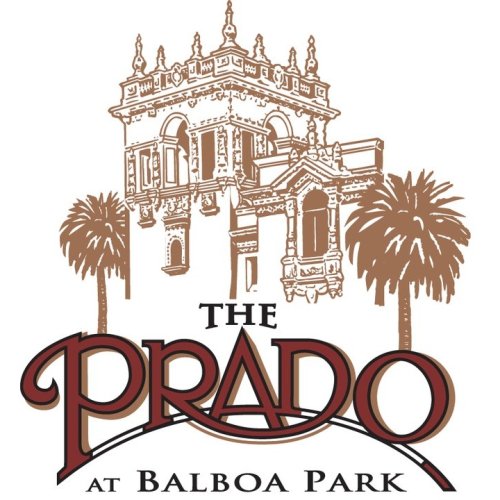 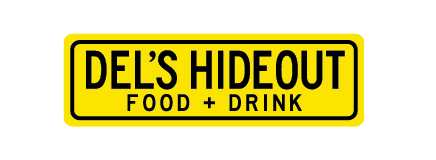 Local Sustainable Restaurants and Businesses
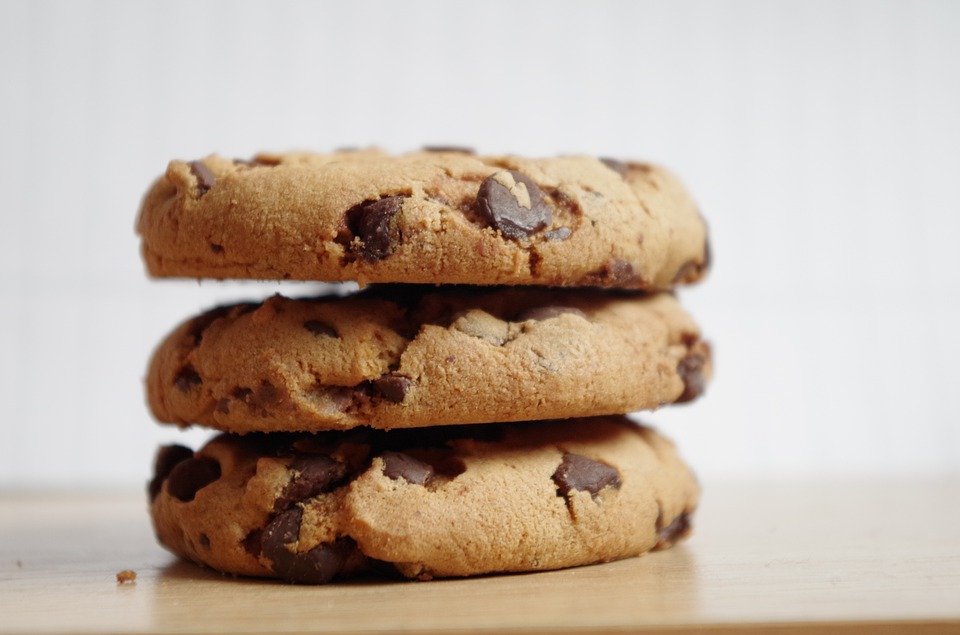 Soul Much Cookies
Partners with chefs to collect extra grain and produce scraps from restaurants and juice bars, then use the rescued food to make cookies!
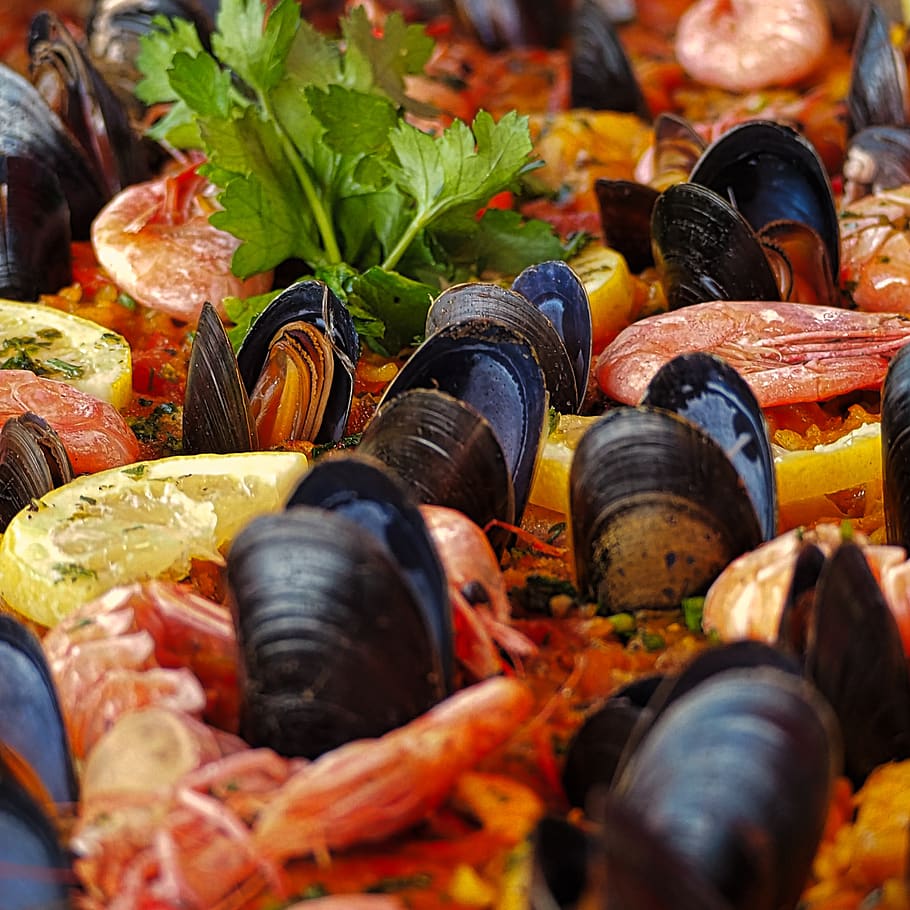 Point Loma Seafoods
Serves sustainably caught seafood, some of which is caught locally by San Diego fishermen
Choosing sustainable seafood means picking seafood that has been fished or farmed in a way that has a lower impact on the environment
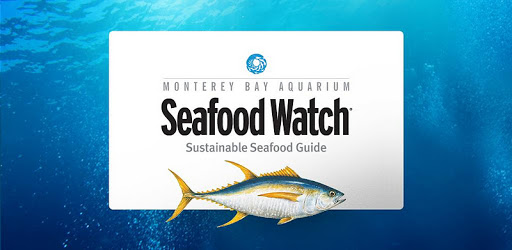 Sustainable Seafood Trivia!
Which kinds of tuna are the best and worst choices?
What is the least sustainable species of salmon?
Is mahi mahi a sustainable seafood? Why or why not?
How sustainable is octopus?
What do many of the options in the "Best Choice” category have in common?
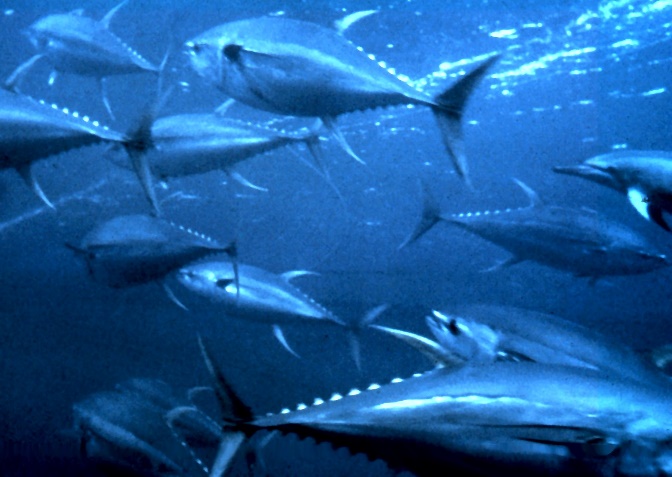 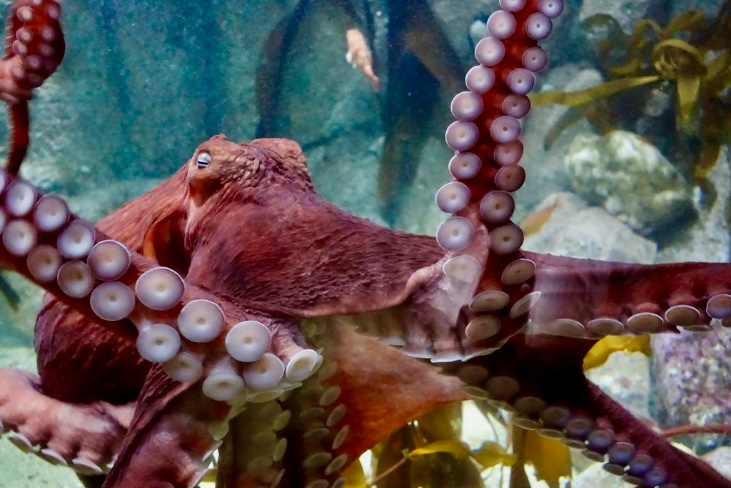